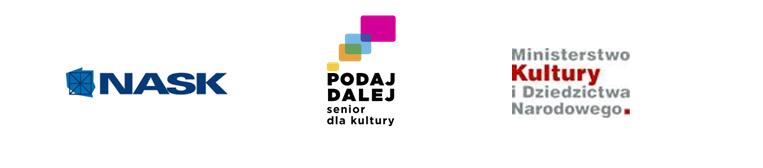 Prezentacja wykonana przez Grażynę Samuel
w ramach projektu „Podaj dalej 2 - Senior dla Kultury”realizowanego przez Ministerstwo Kultury
i Dziedzictwa Narodowego.
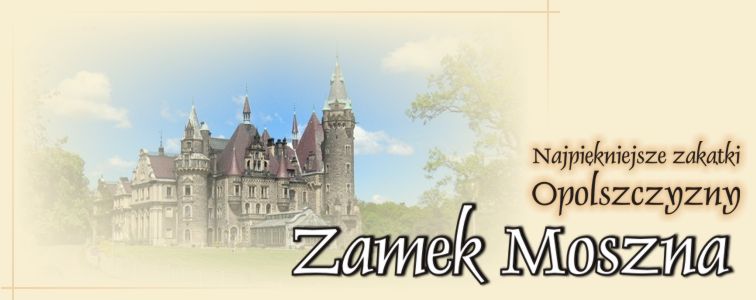 źródło: www.zamek-moszna.info.pl
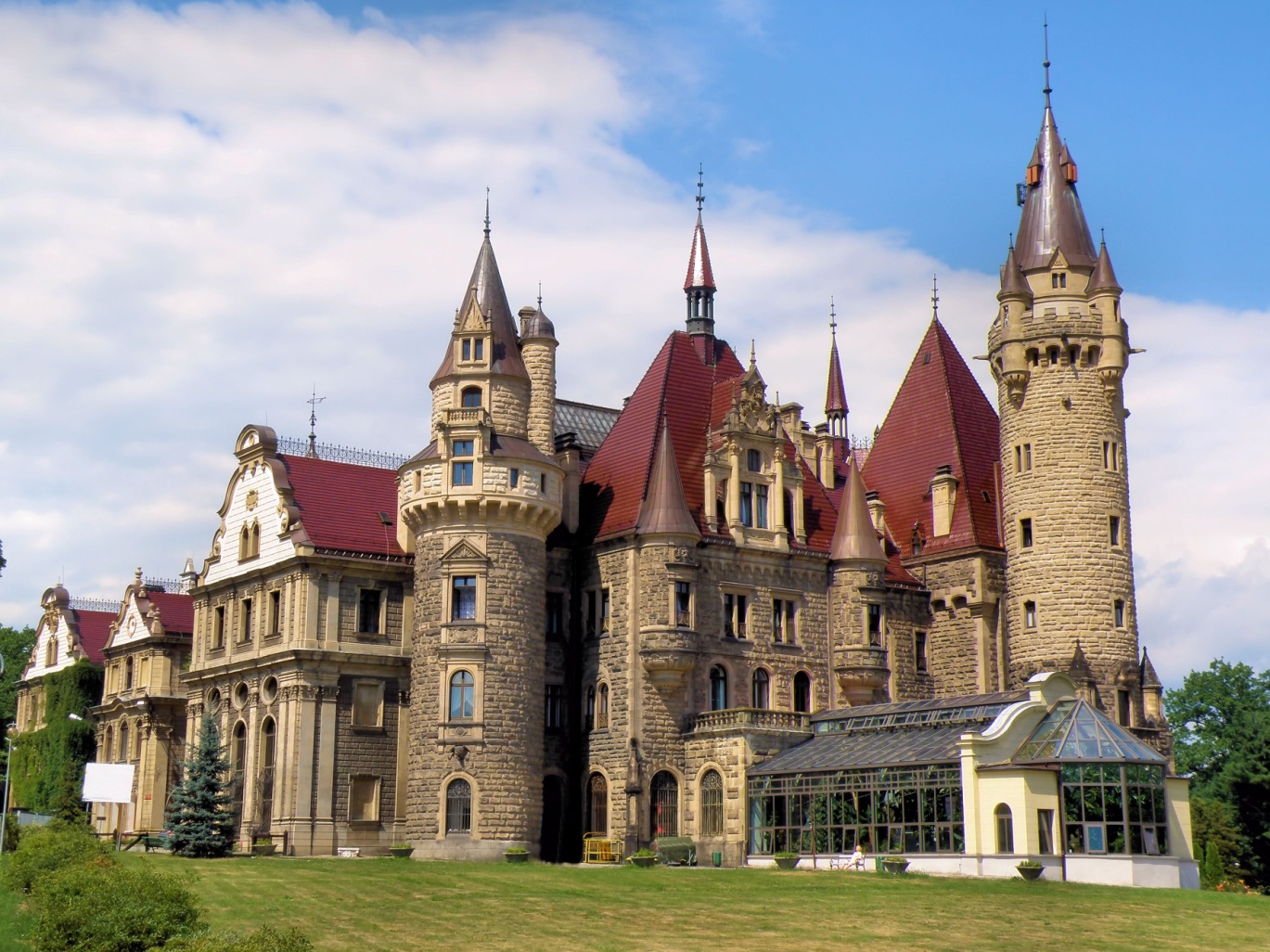 źródło:  www.wikipedia.com
Pałac w Mosznej (niem. Schloß Moschen. Die Residenz der Thiele-Winckler) – zabytkowa rezydencja położona we wsi Moszna, w województwie opolskim. Jest jednym z najbardziej znanych obiektów zabytkowych na ziemi opolskiej. Od 1866 do 1945 roku był rezydencją śląskiego rodu Tiele-Wincklerów .
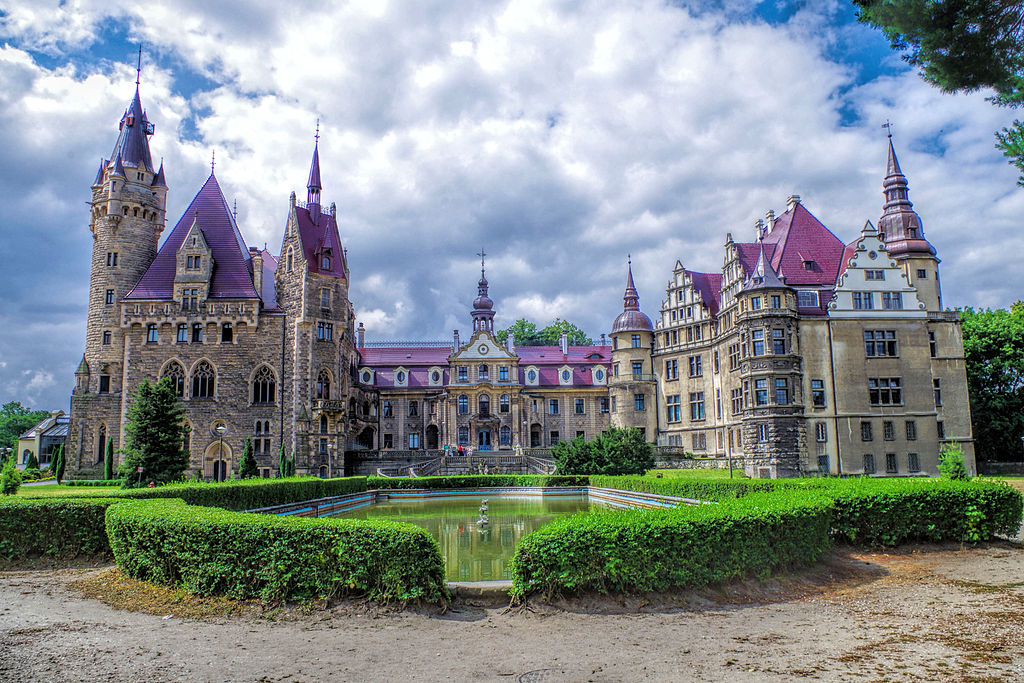 źródło: niezwykle.com
Pałac jest częściowo udostępniony do zwiedzania; w kaplicy odbywają się koncerty muzyki kameralnej, a w galerii wystawy dzieł sztuki. Obiekt otacza ponad dwustuhektarowy park (m.in. trzystuletnie okazy dębów
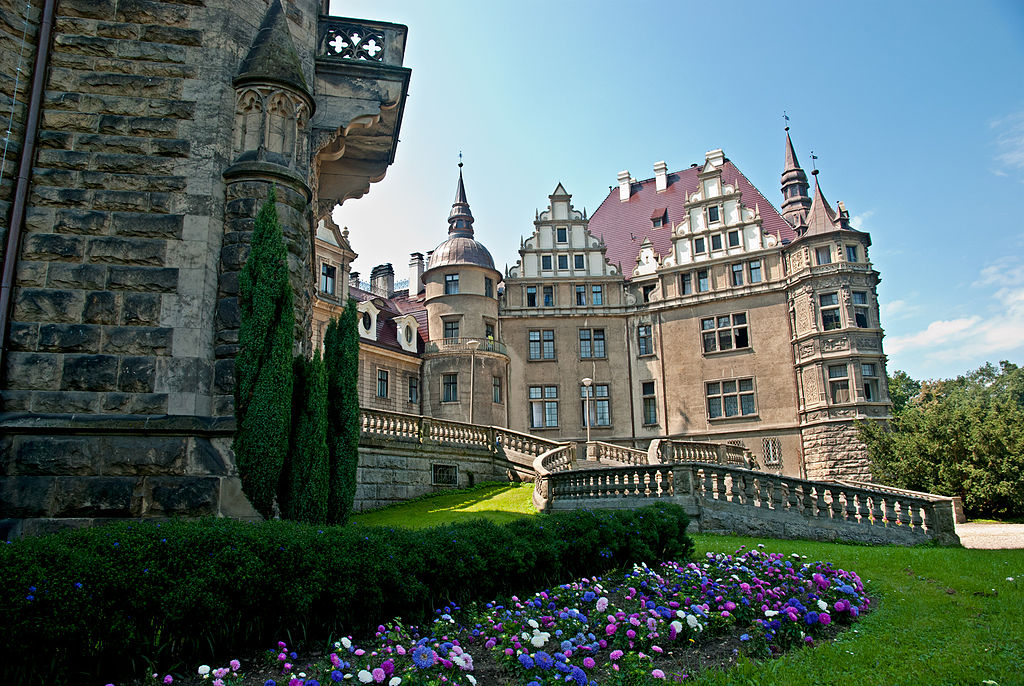 źródło: smakizpolski.com.pl
Budowla powstała w połowie wieku XVII. Część środkowa zastąpiła dawny pałac barokowy, który w roku 1896 spłonął i został odbudowany w pierwotnym kształcie. Do roku 1900 powstała najbardziej okazała część wschodnia w stylu neogotyckim, a w latach 1912-1914 dobudowano, skrzydło zachodnie w stylu neorenesansowym.
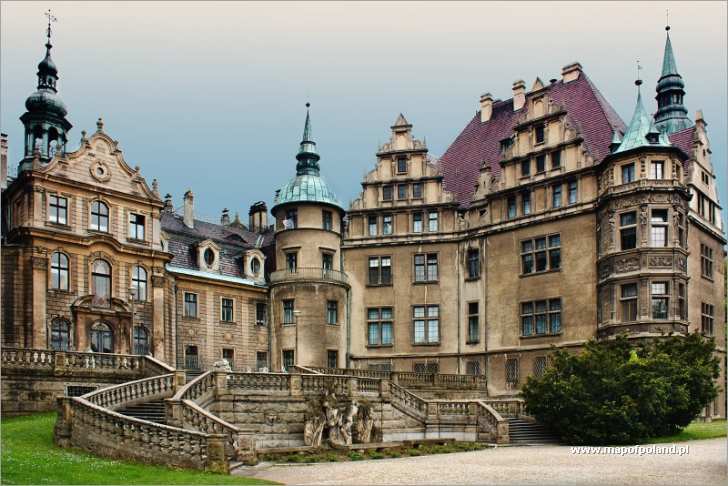 źródło:  www.mapofpoland.pl
Obiekt ma 365 pomieszczeń i co najmniej 37 wież i wieżyczek (rachuby są różne). Zadziwia ogromem i disnejowską bryłą. Do pałacu przylega szklana oranżeria z egzotycznymi roślinami. Bajeczne wyposażenie zostało rozkradzione po wojnie, ale zachował się trwały wystrój wnętrz (kominki, boazerie, kasetony, poręcze itp.). Pałac uniknął ruiny, gdyż przez wiele lat służył jako miejsce wypoczynku funkcjonariuszy bezpiek
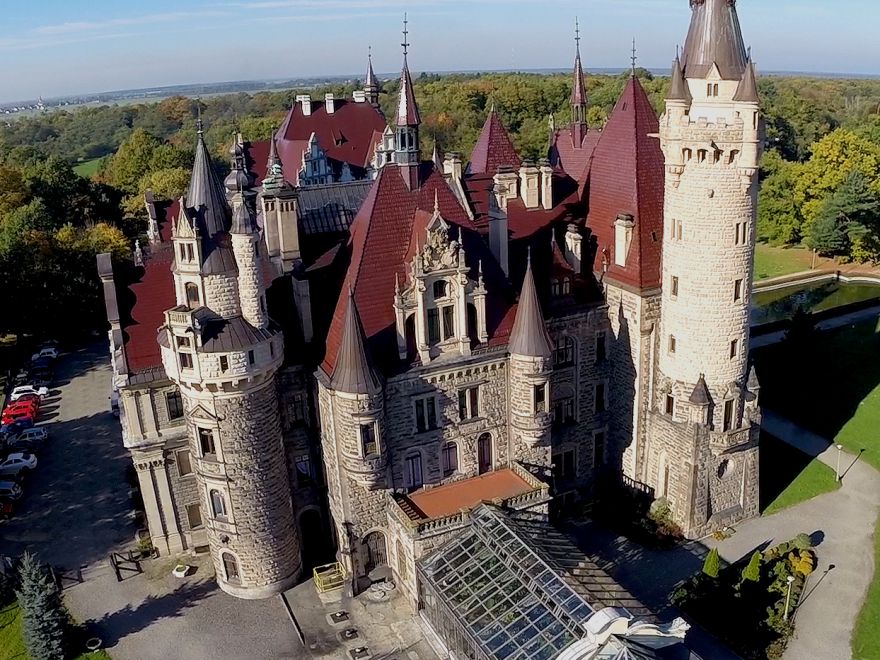 źródło: mojewielkiemalepodroze.blogspot.com
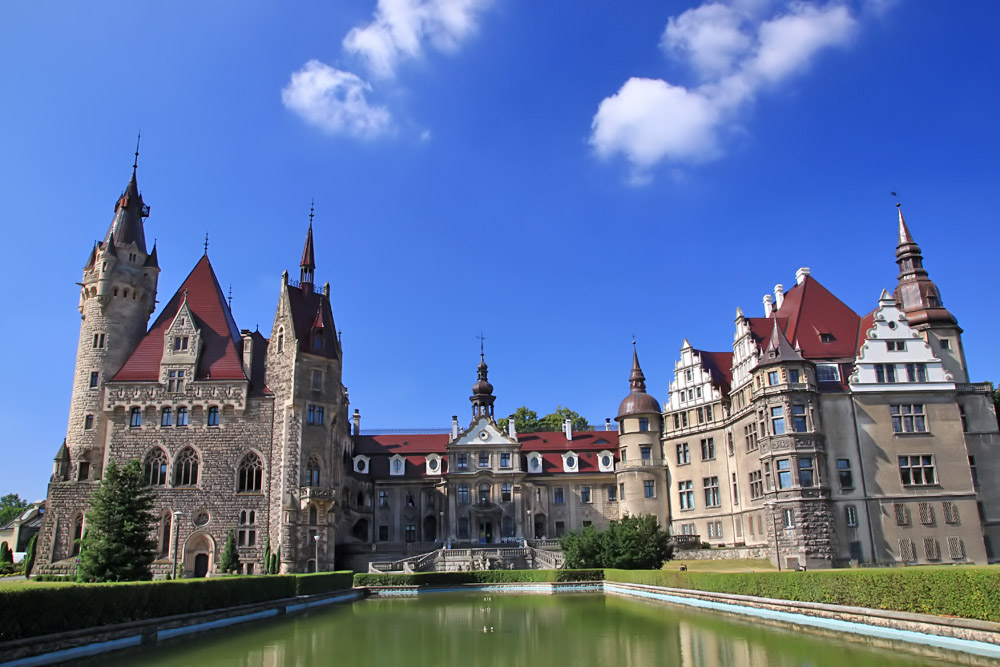 źródło: www.polskieszlaki.pl
Zamek nad wodą
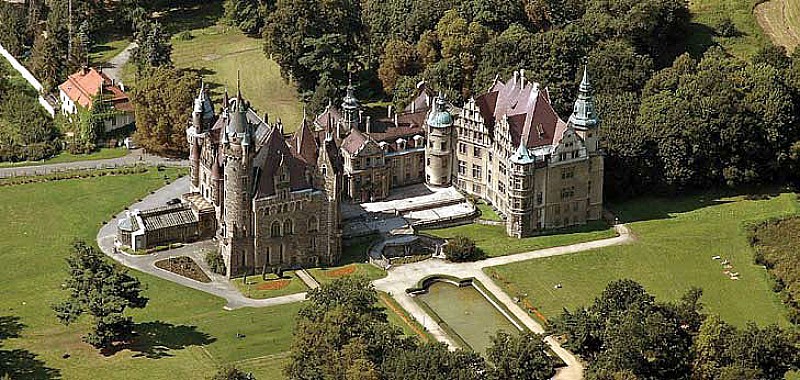 źródło: turystyka.opolskie.pl
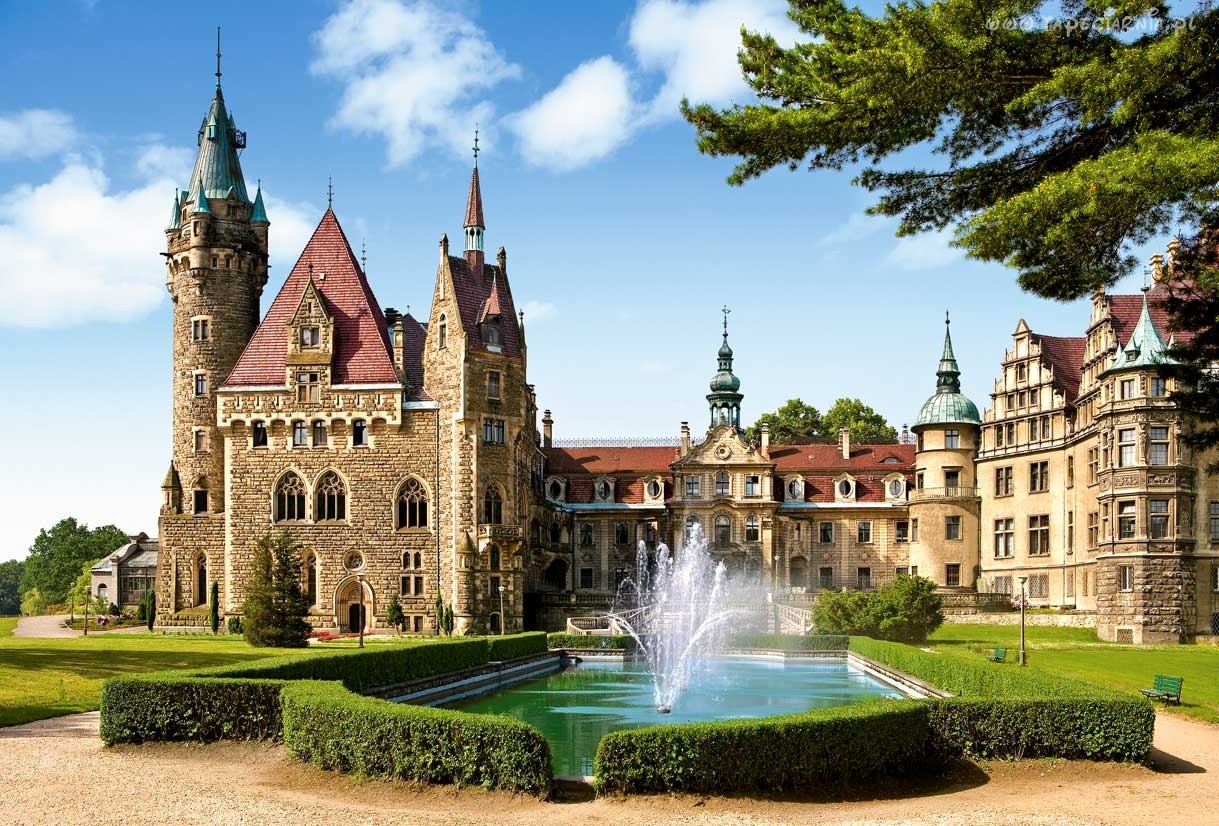 źródło: ceneo.pl
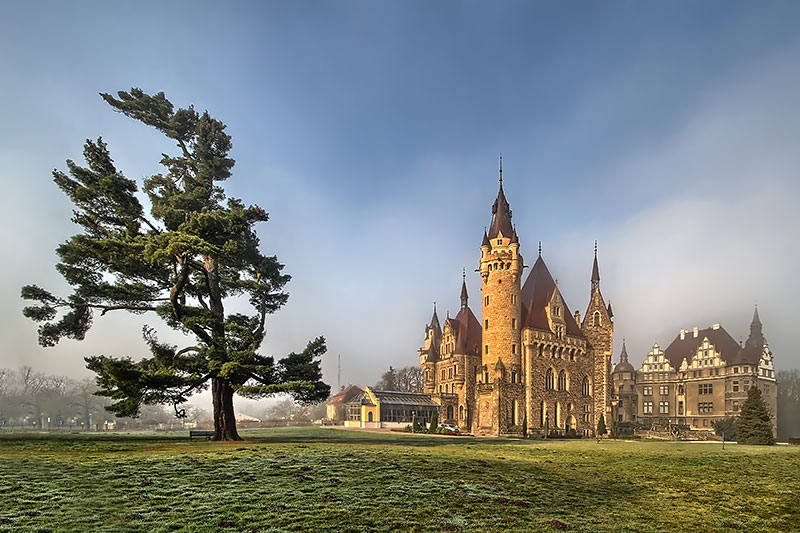 źródło: fotograf.opole.pl
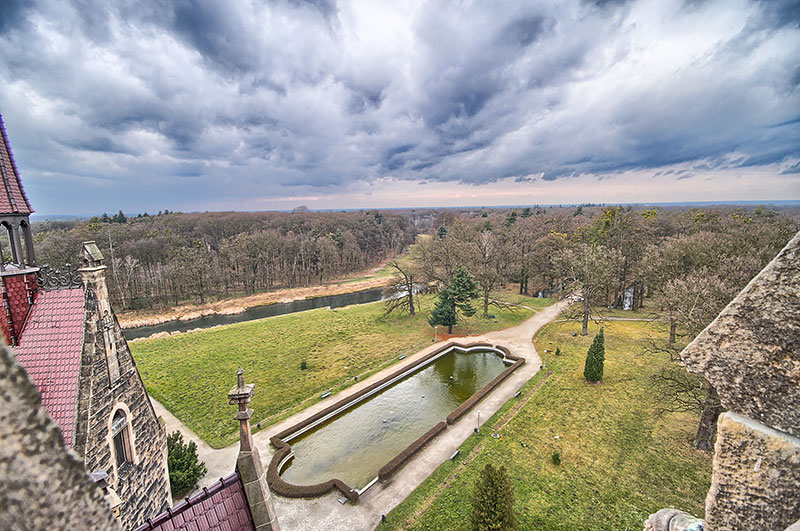 źródło: www.bankfoto.com
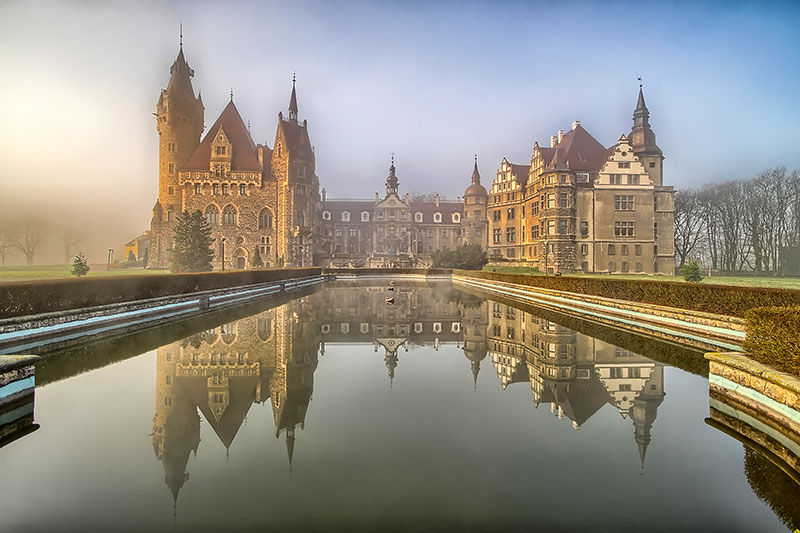 źródło: fotograf.opole.pl
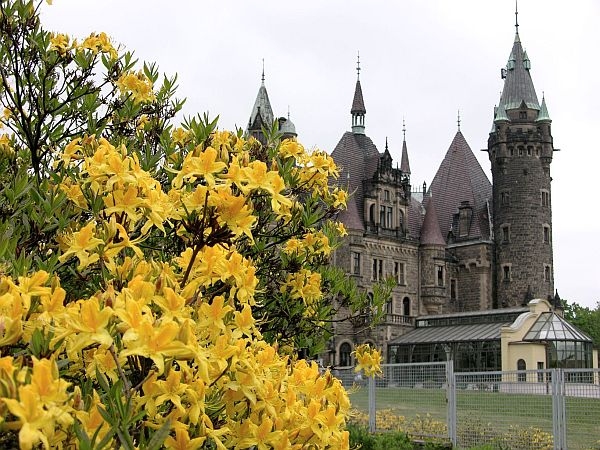 źródło: 24.opole.pl
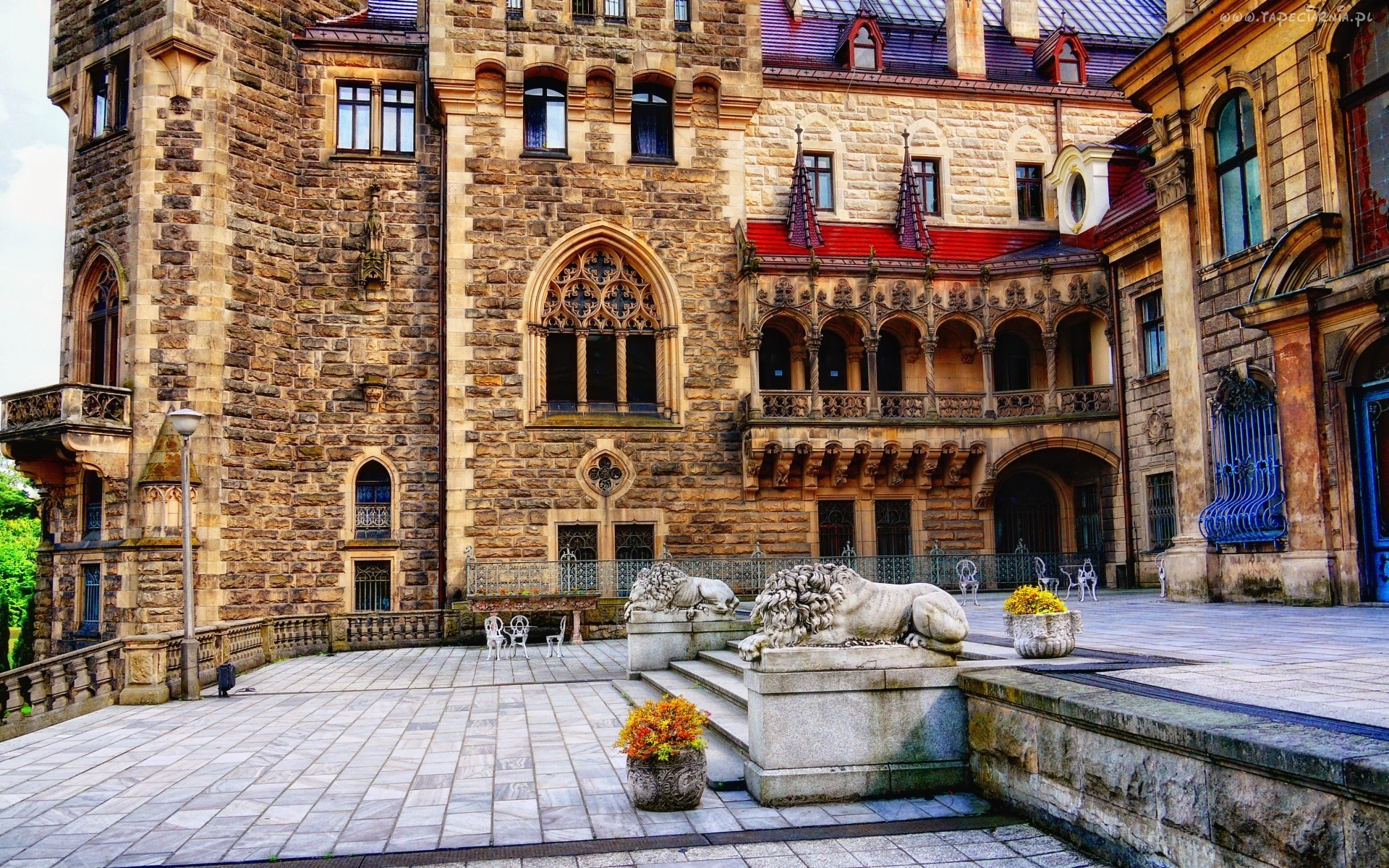 źródło: wall.alphacoders.com
Fragment zdobienia zamku
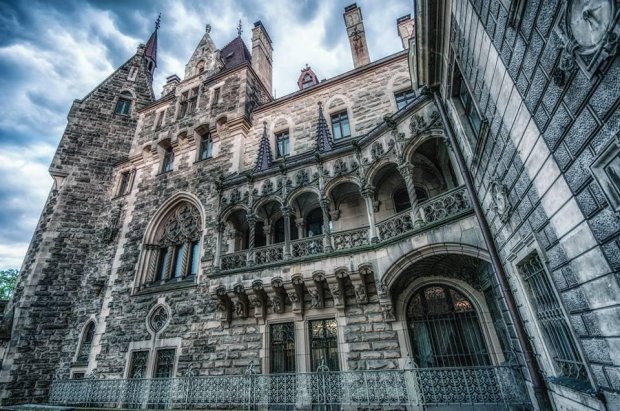 źródło: forum.gazeta.pl
Fragment zdobienia zamku
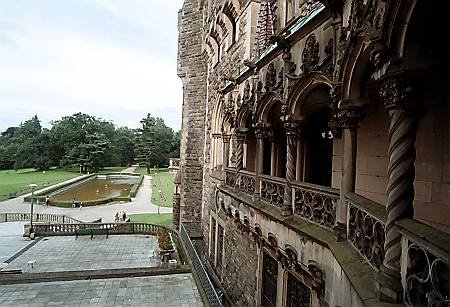 źródło: podroze.gazeta.pl
Fragment zdobień
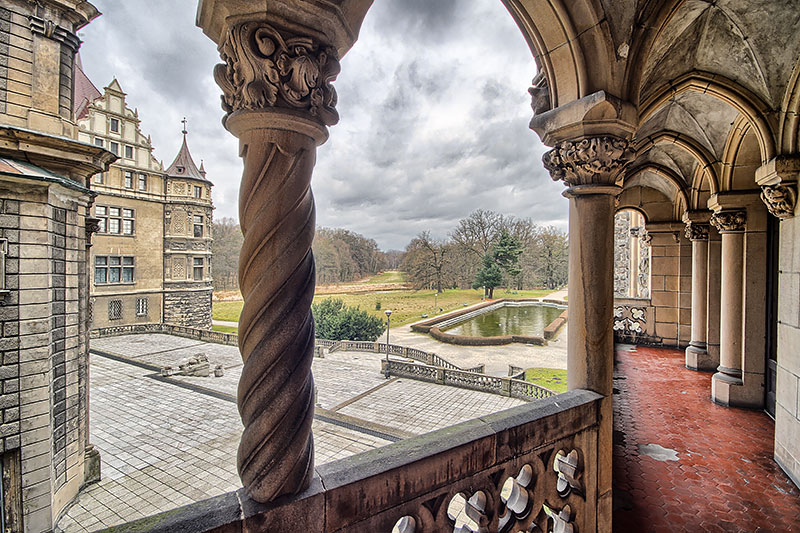 źródło: bankfoto.nazwa.pl
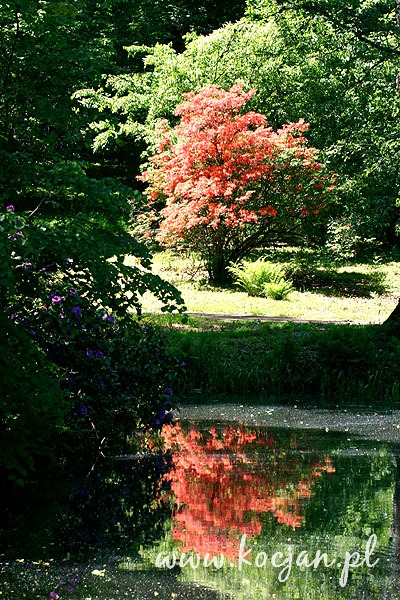 Park
w
Mosznej
źródło:  www.kocjan.pl
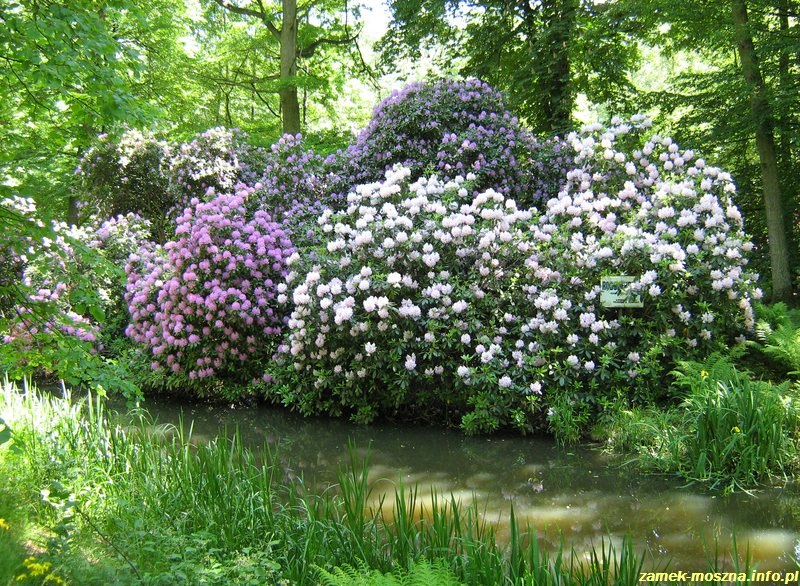 źródło:  zamek-moszna.info.pl
Park jest częścią parku krajobrazowego z cennym drzewostanem i rzadkimi skupiskami rododendronów.
Zabytkowy zespół zamkowo-parkowy w Mosznej wpisany jest do rejestru zabytków.
W obiekcie odbywa się doroczne Święto kwitnącej azalii – w maju i czerwcu jest tu popularyzowana muzyka kompozytorów polskich i niemieckich, w czasie święta galeria prezentuje wystawy plastyczne, odbywają się tu również plenery malarskie.
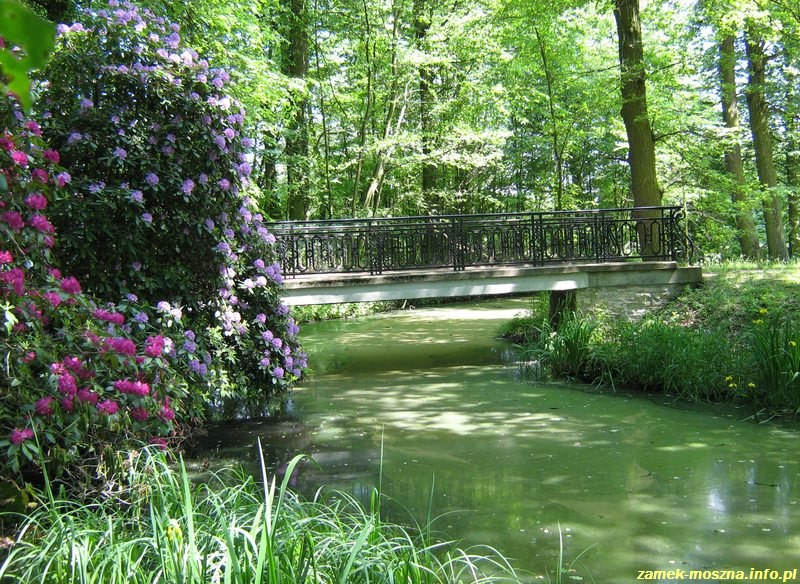 źródło: zamek-moszna.info.pl
Najważniejsze zakątki parku otaczającego zamek.Możemy tu obejrzeć pobliskie stawy i kanały wodne, główną aleję lipową, wyspę wielkanocną, hipodrom, bramy z lwami i gladiatorami, mosty.
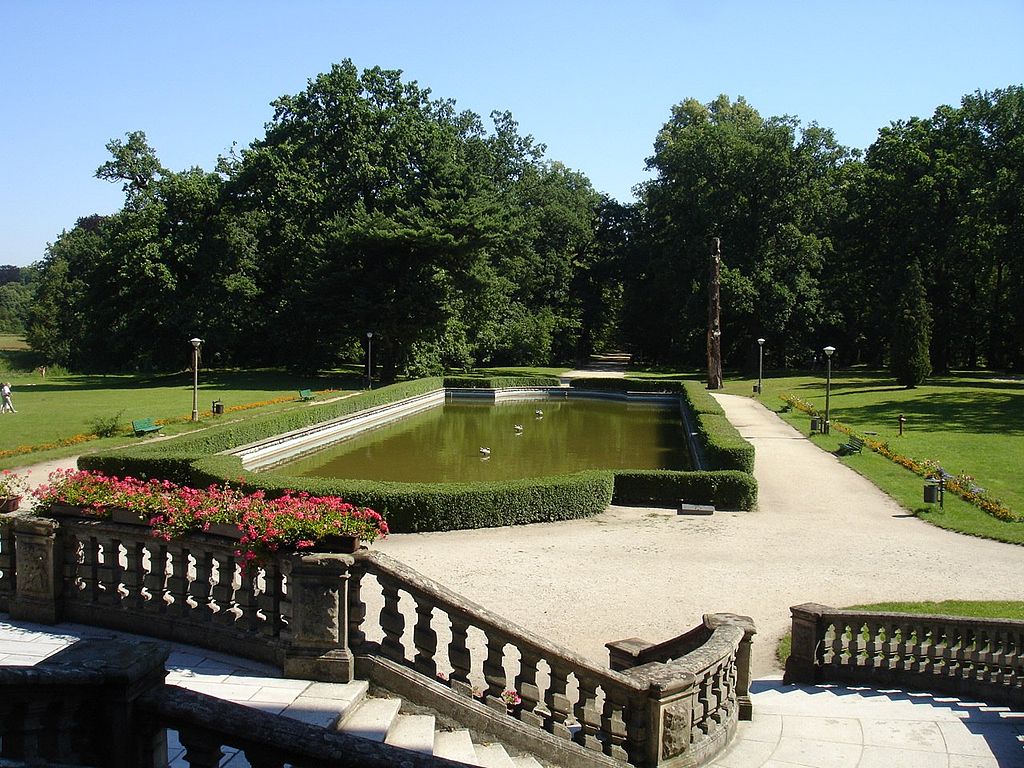 źródło: www.fotopolska.eu
Widok parku od strony pałacowego tarasu
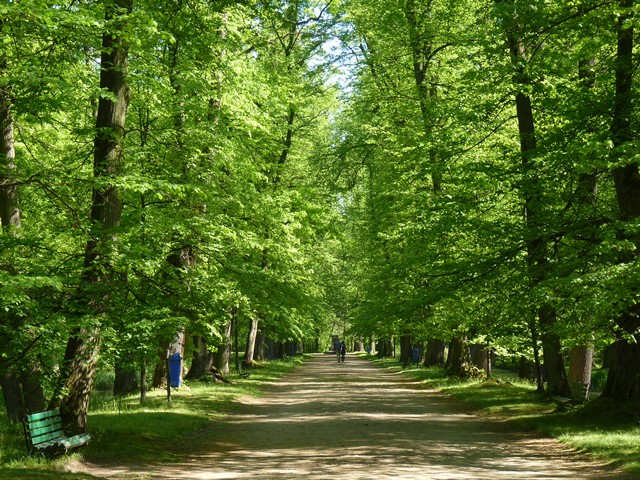 źródło: www.podrozestarszegopana.radom,pl
Na uwagę zasługuje ponad 300-letnia aleja dębów czerwonych , aleja kasztanowców  oraz ponad 200-letnia aleja lipowa  z biegnącymi po obu jej stronach symetrycznymi kanałami. Po wschodniej stronie alei lipowej znajduje się staw z malowniczą wysepką obsadzoną choinami kanadyjskimi  na którą można wejść po mostku w stylu chińskim
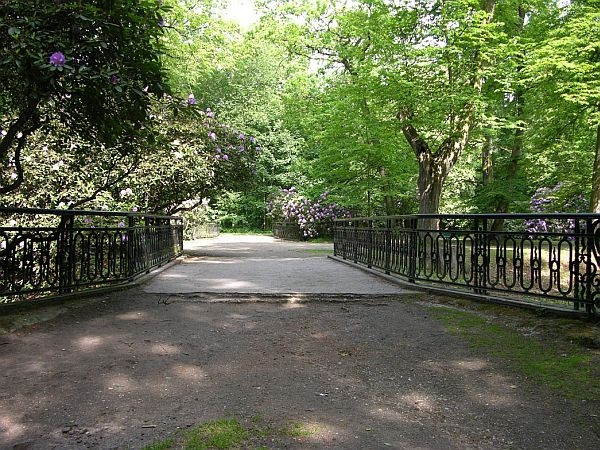 Źródło: www.zielonyogrodek.pl
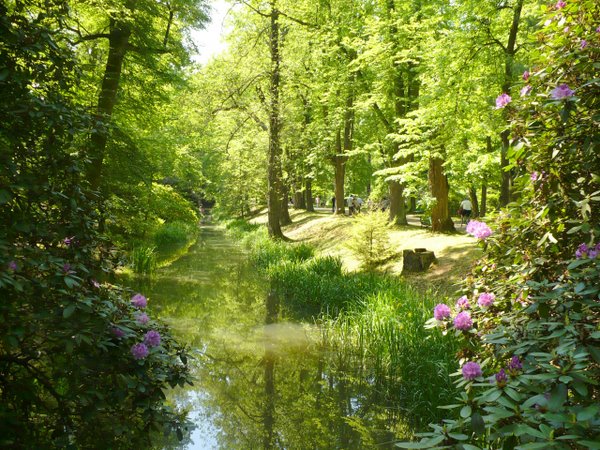 źródło: polskieszlaki.pl
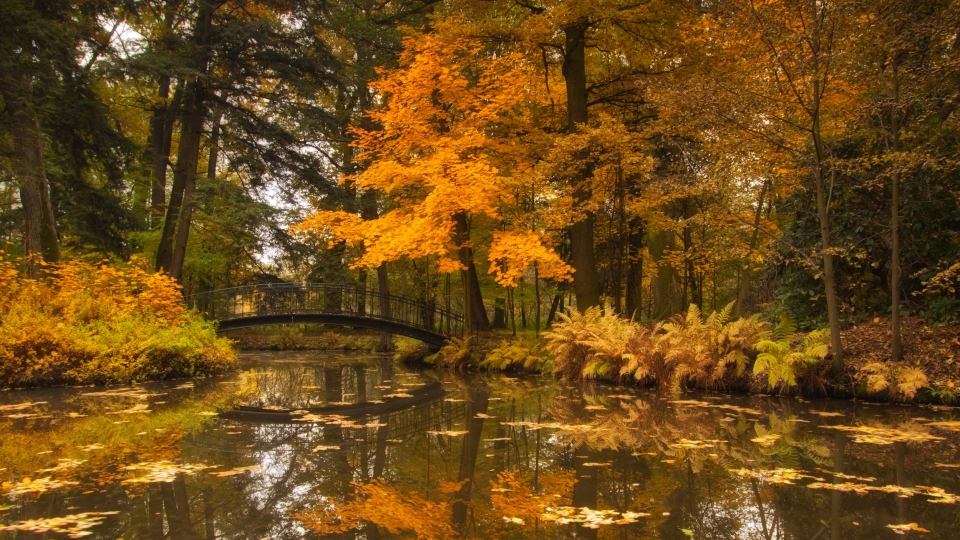 źródło: www.goodpoland.com
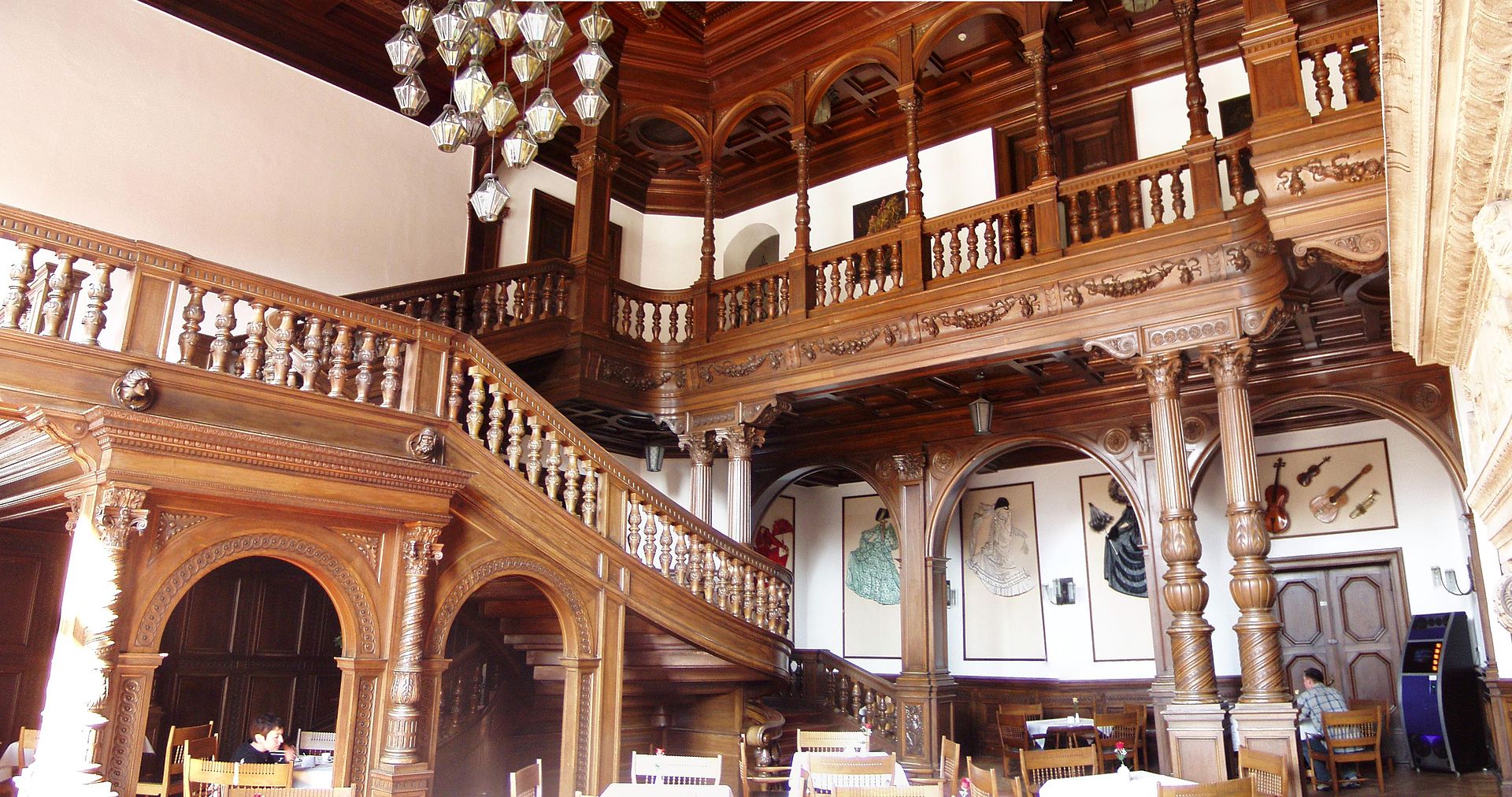 Wnętrza
zamku
źródło: wikipedia.com
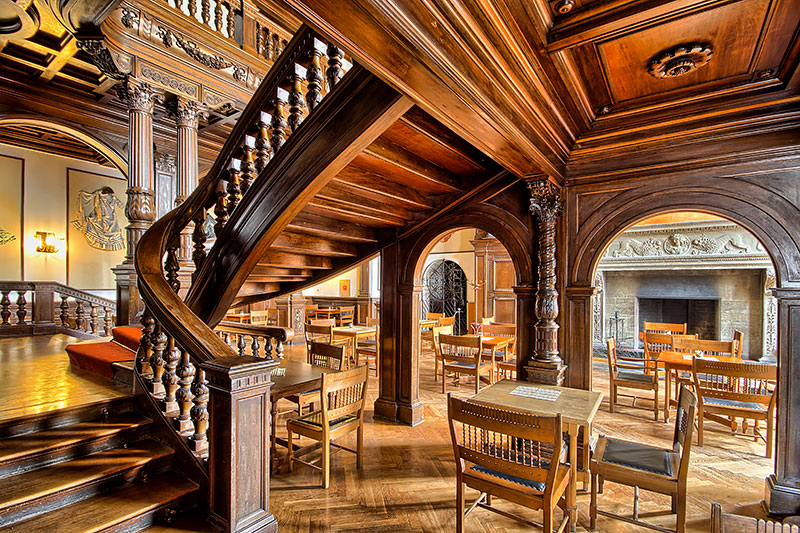 źródło: niezlasztuka.net
Hol główny
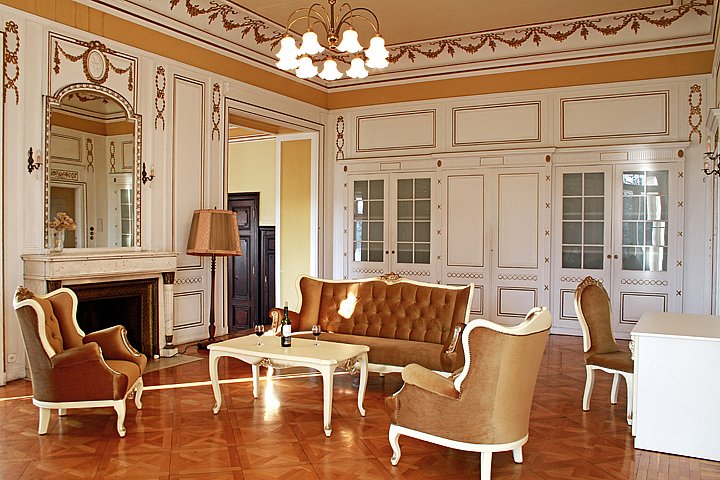 źródło: mydeal.pl
Apartament złoty
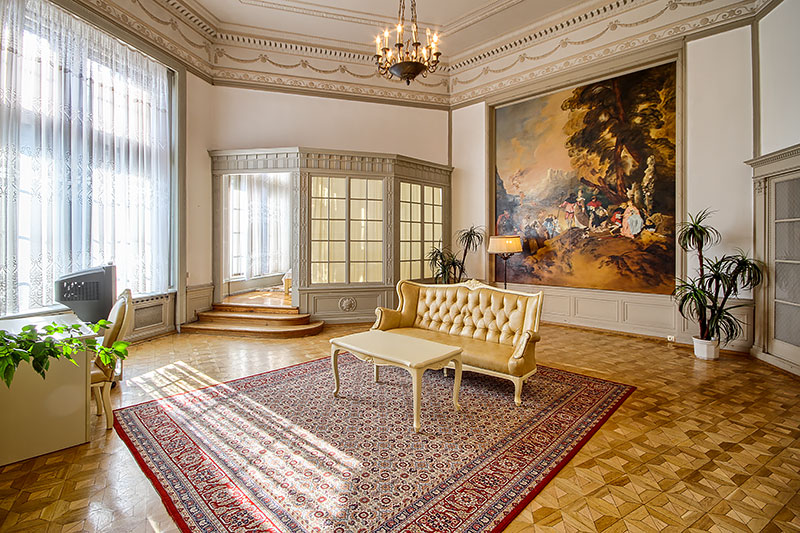 źródło: fotograf.opole.pl
Apartament
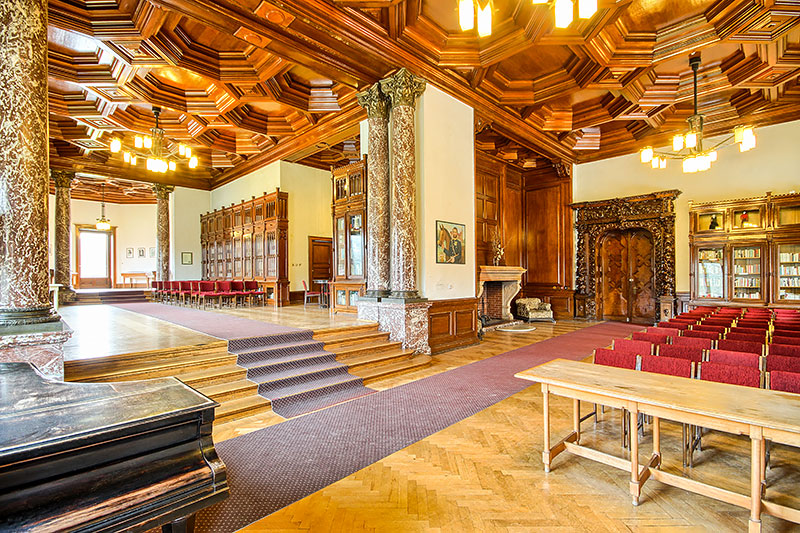 źródło: bankfoto.com.pl
Sala koncertowa
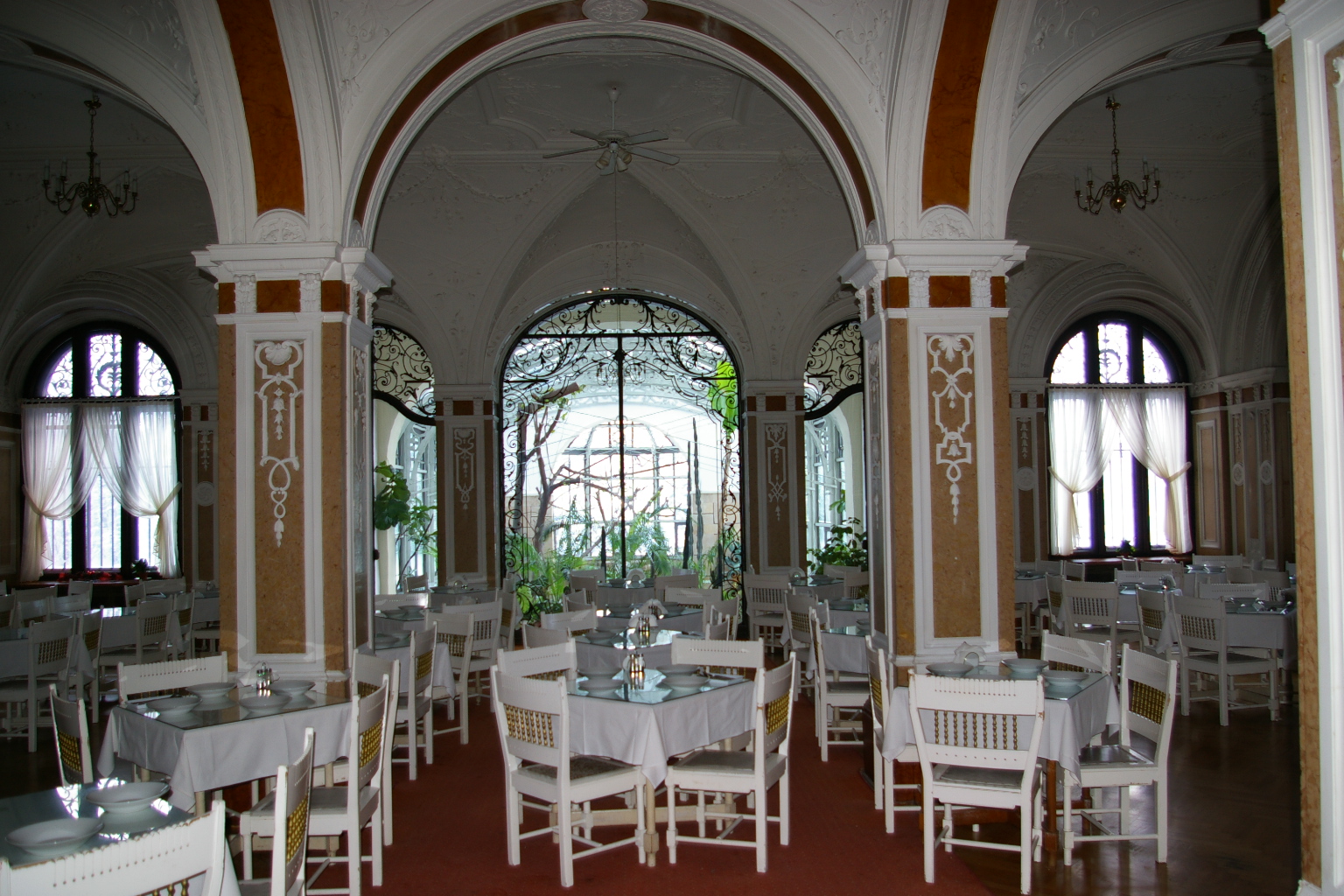 źródło: wikipedia.pl
Jadalnia, w głębi oranżeria
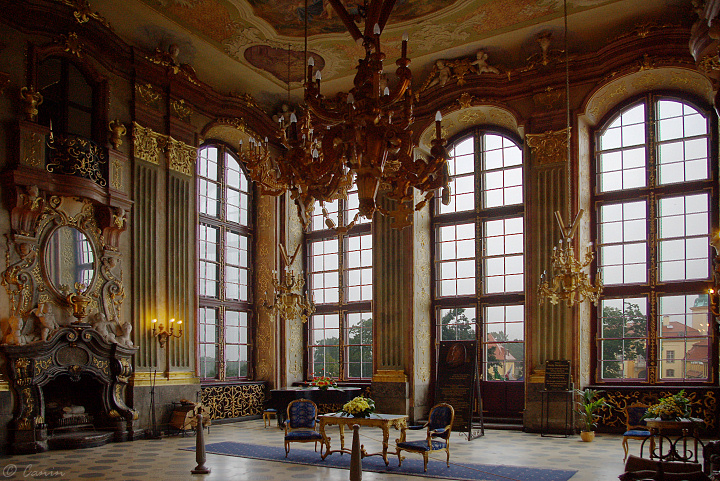 źródło: szopen-tour.pl
Sala kominkowa
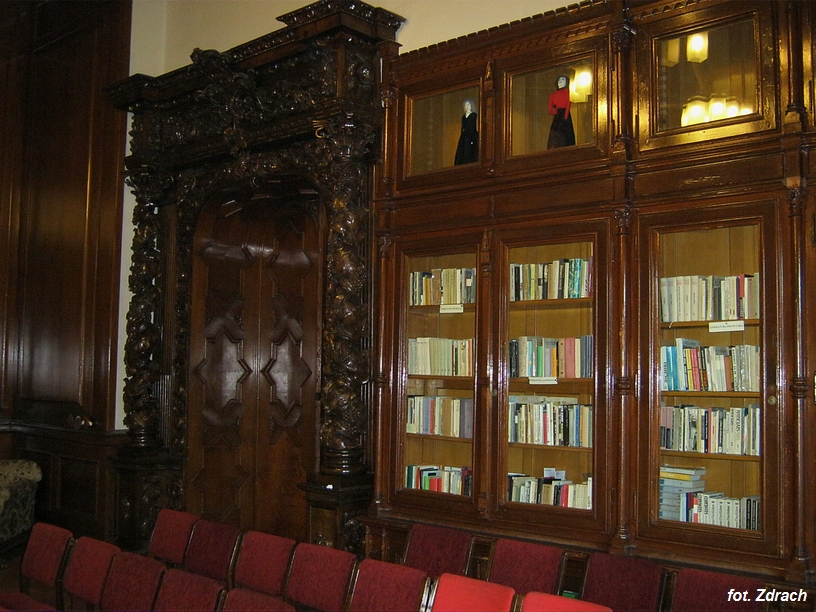 źródło: rodzinna-turystyka.pl
Biblioteka pałacowa
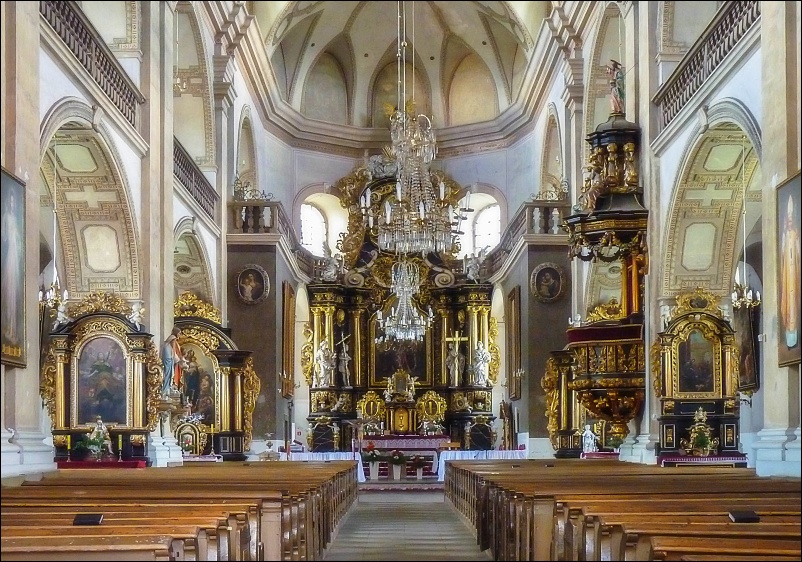 źródło: fotowycieczki.blogspot.com
Kaplica pałacowa
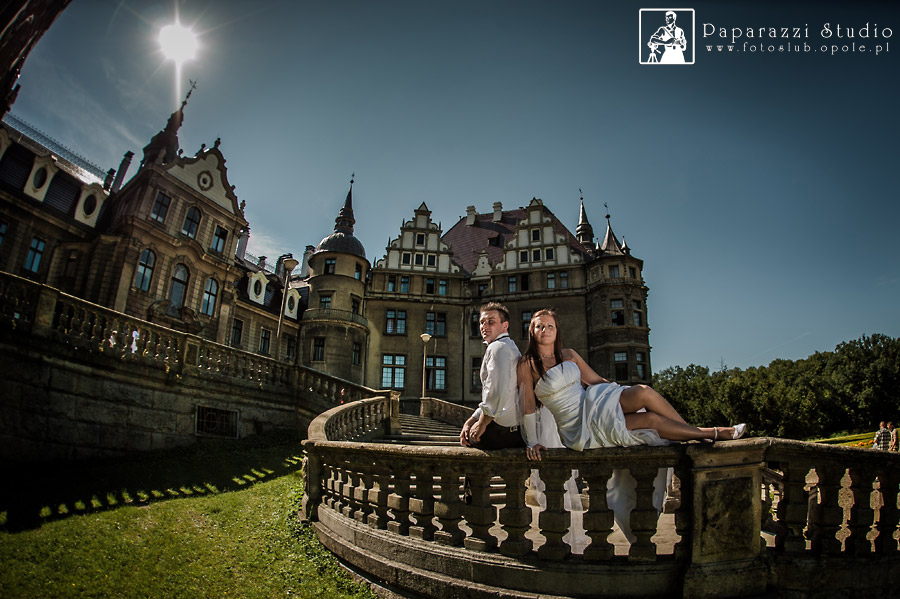 źródło: www.fotoclub.opole.pl
W zamku odbywają się też różne imprezy okolicznościowe takie jak przedstawienia teatralne,koncerty, wystawy, zielone szkoły czy sesje zdjęciowe i wesela.
Sesja zdjęciowa
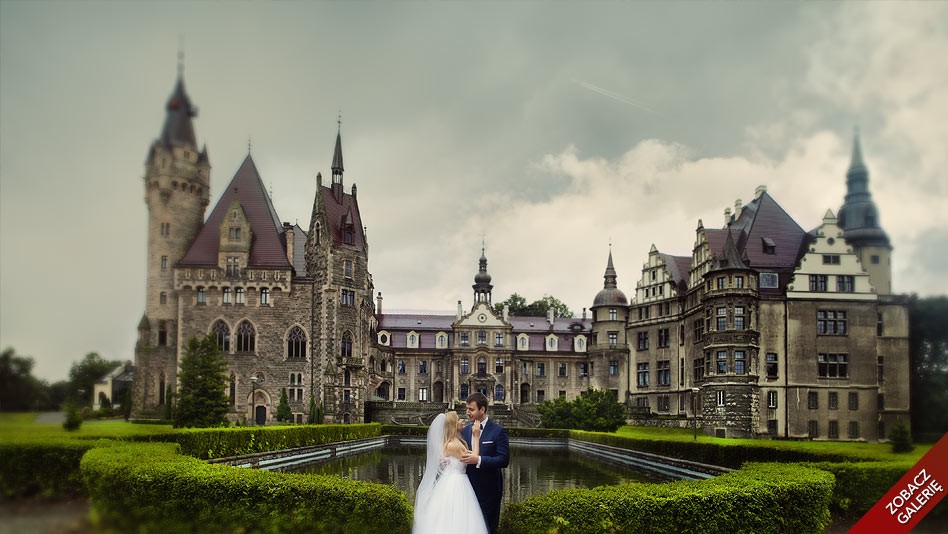 źródło: fotografialubna.bydgoszcz.pl
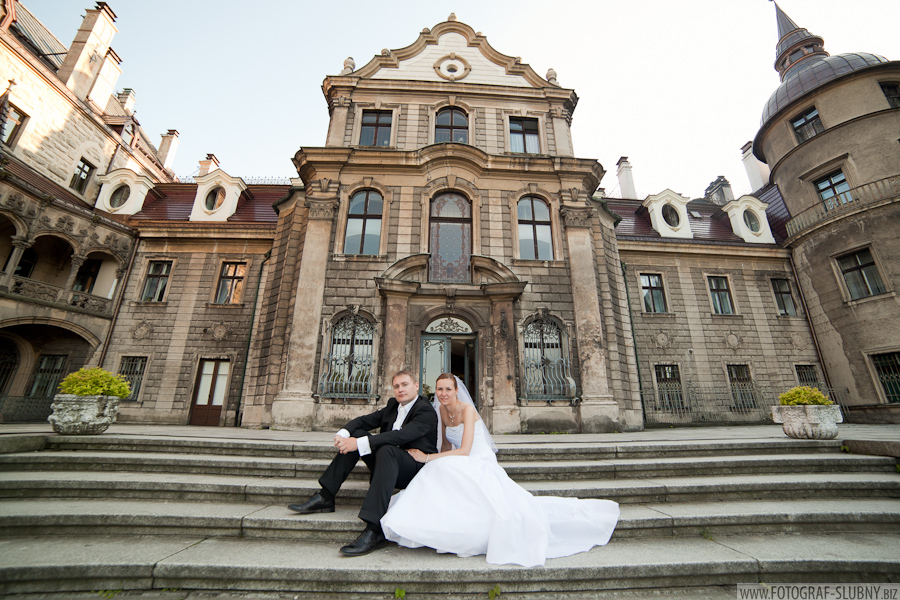 źródło: fotograf-slubny.biz
Wykorzystano zasoby Internetu
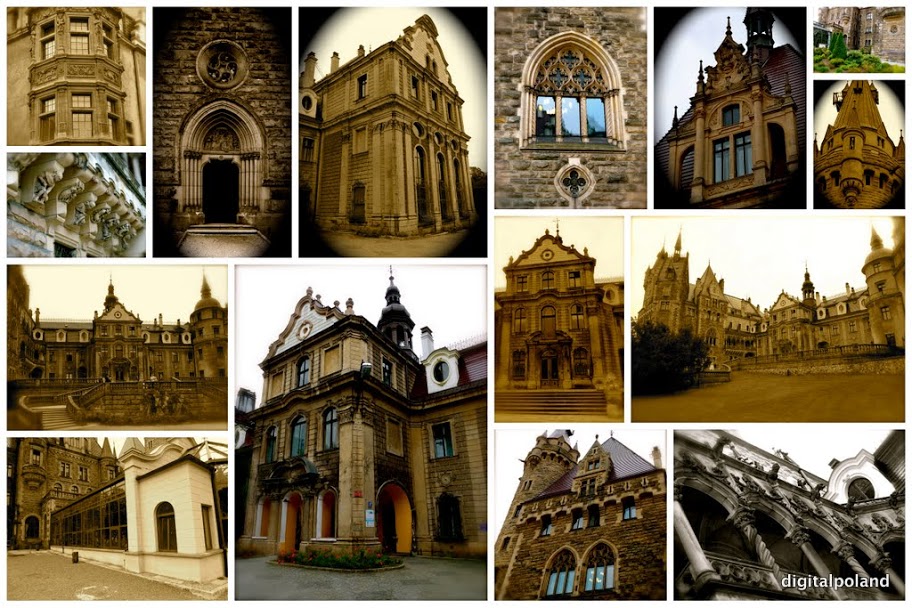 źródło: digitalpoland.pl
Niezwykła rezydencja w Mosznej
Wykorzystano zasoby Internetu
Uczestnik projektu jako autor niniejszej prezentacji wyraził zgodę na wykorzystanie wytworzonych przez siebie utworów do celów edukacyjnych oraz promocyjnych w części lub całości zgodnie z Regulaminem rekrutacji i uczestnictwa w projekcie: „Podaj dalej 2 – Senior dla Kultury”.Ilustracje, zdjęcia i utwory przedstawione w niniejszej prezentacji pochodzą z zasobów sieci Internet oraz zasobów prywatnych uczestników projektu i są wykorzystywane przez organizatora wyłącznie w celu edukacyjnych i promocyjnych ww. projektu. Wykorzystanie prezentacji w innym celu jest prawnie zabronione.